Hệ thống điện quốc gia
Chương VIII MẠNG ĐIỆN TRONG NHÀ
TIẾT 42-Bài 50: ĐẶC ĐIỂM VÀ CẤU TẠO 
MẠNG ĐIỆN TRONG NHÀ
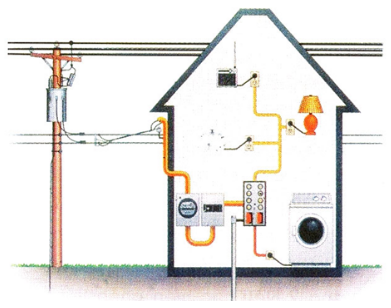 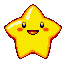 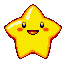 Bài 50: ĐẶC ĐIỂM VÀ CẤU TẠO MẠNG ĐIỆN TRONG NHÀ
I. Đặc điểm và yêu cầu của mạng điện trong nhà.
1. Đặc điểm của mạng điện trong nhà.
1. Đặc điểm của mạng điện trong nhà.
- Mạng điện trong nhà có cấp điện áp là bao nhiêu?
- Mạng điện trong nhà có cấp điện áp là 220V.
Ở Mỹ cấp điện áp là 127V và 220V
Nước Nhật có cấp điện áp là 110V
LIÊN HỆ THỰC TẾ TRẢ LỜI CÁC CÂU HỎI SAU:
Câu 1: Hãy kể một số đồ dùng điện ở gia đình?
Câu 2: Đồ dùng điện có chức năng chung là gì?
Câu 3: Quan sát hình ảnh và trả lời các câu sau:
+ Đọc chỉ số công suất có ghi trên các đồ dùng điện?
+ Nhận xét công suất của các đồ dùng điện?
+ So sánh chỉ số điện áp của các thiết bị và các đồ dùng điện đã quan sát với điện áp của mạng điện trong nhà.
1. Đặc điểm của mạng điện trong nhà.
- Đồ dùng điện của mạng điện trong nhà rất đa dạng: quạt điện, tủ lạnh, nồi cơm điện, bàn ủi…
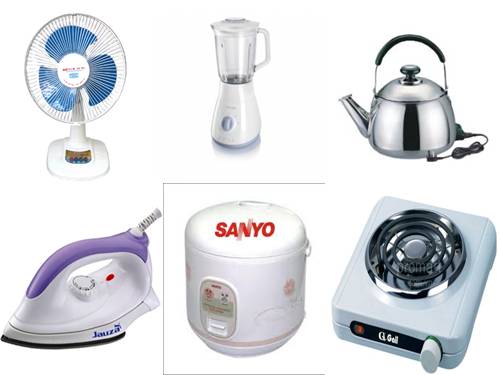 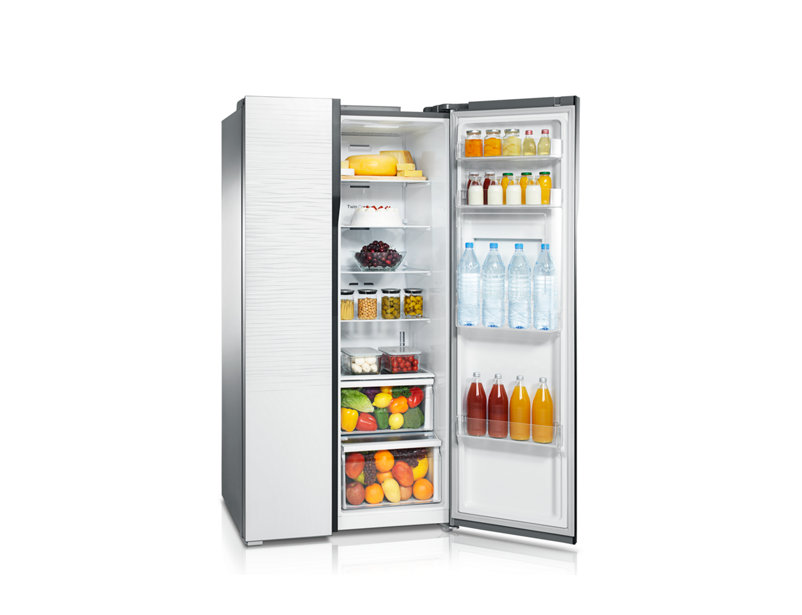 - Công suất điện của các đồ dùng điện rất khác nhau.
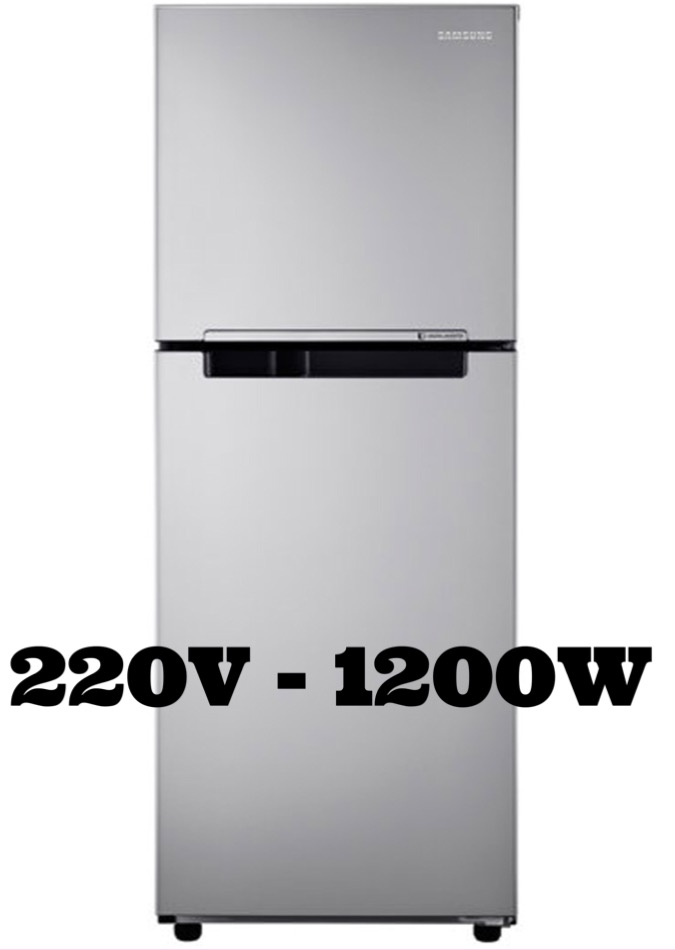 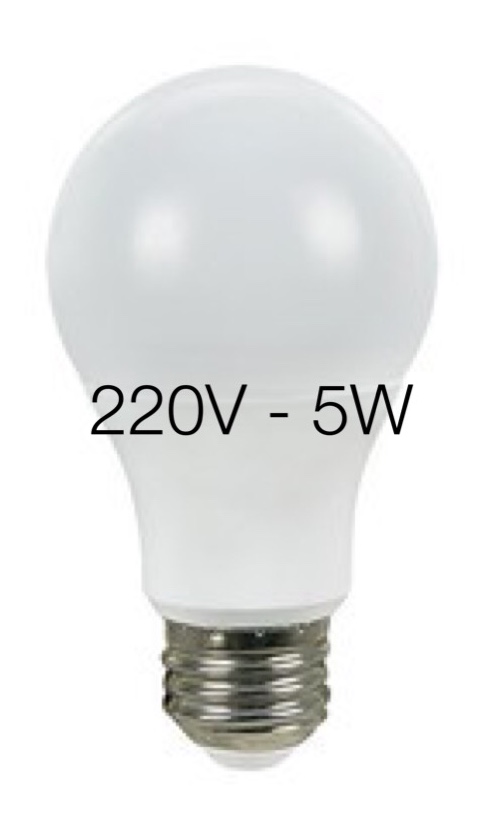 1. Đặc điểm của mạng điện trong nhà.
- Các thiết bị điện và đồ dùng điện trong nhà phải có điện áp định mức phù hợp với điện áp của mạng điện.
- Riêng đối với các thiết bị đóng cắt, bảo vệ và điều khiển, điện áp định mức của chúng có thể lớn hơn điện áp mạng điện.
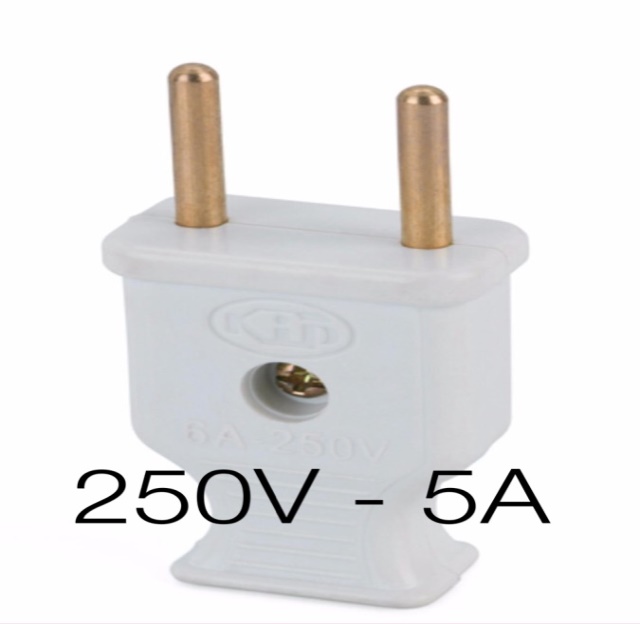 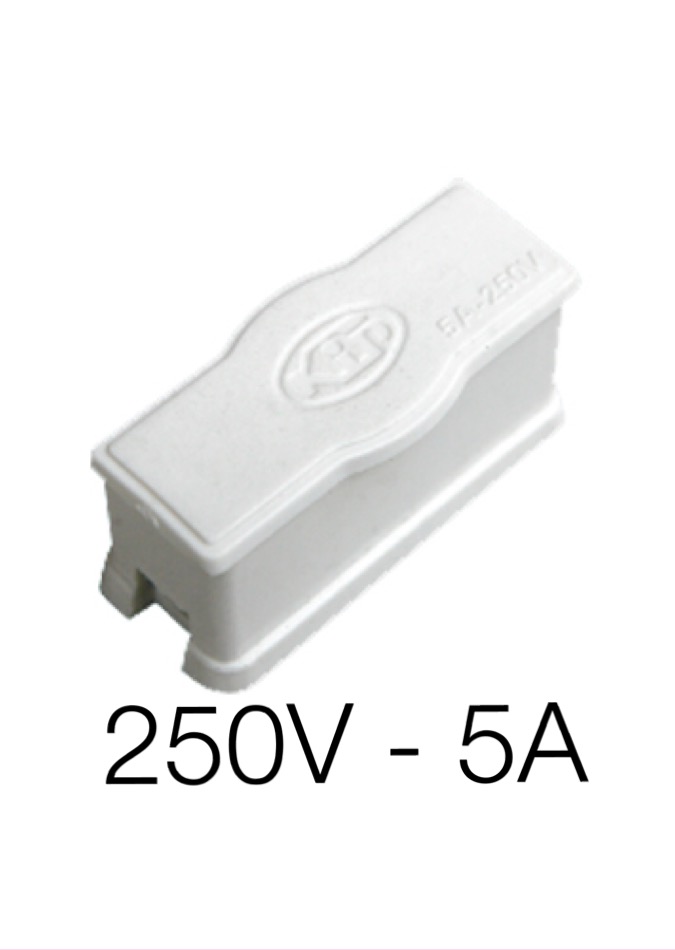 Chọn thiết bị và đồ dùng điện có số liệu kĩ thuật phù hợp với điện áp của mạng điện trong nhà là 220V
Bàn là điện       220V – 1000W  
Nồi cơm điện   110V – 600W
Phích cắm điện 250V – 5A
Quạt điện         110V – 30W
Công tắc điện   500V – 10A
Bóng điện        12V – 3W
X
X
X
2. Yêu cầu của mạng điện trong nhà.
-  Đảm bảo cung cấp đủ điện
-  Đảm bảo an toàn cho người sử dụng và ngôi nhà.
-  Dễ dàng kiểm tra và sữa chữa
- Sử dụng thuận tiện, chắc, đẹp.
Nối đất các thiết bị, đồ dùng điện
Bài 50: ĐẶC ĐIỂM VÀ CẤU TẠO MẠNG ĐIỆN TRONG NHÀ
I. Đặc điểm và yêu cầu của mạng điện trong nhà.
II. Cấu tạo của mạng điện trong nhà.
II. Cấu tạo của mạng điện trong nhà.
- Nêu tên các phần tử có trong mạch điện?
- Công tơ điện
- Dây dẫn điện
- Các thiết bị điện: đóng - cắt, bảo vệ và lấy điện
- Đồ dùng điện
Các phần tử trong mạch điện
1. Mạch chính
2. Mạch nhánh
3. Các thiết bị điện đóng - cắt, bảo vệ
4. Bảng điện
5. Sứ cách điện
6. Đồng hồ điện
7. Aptomat
8. Dây dẫn điện
9. Đồ dùng điện
8
9
6
7
Sơ đồ mạch điện phức tạp
6
1. Hộp phân phối
2. Aptomat tổng
3. Các hộp aptomat nhánh
4. Đồ dùng điện
5. Ổ điện
6. Mạch chính
7. Mạch nhánh
7
Phương pháp đi dây nổi
Đi dây ngầm
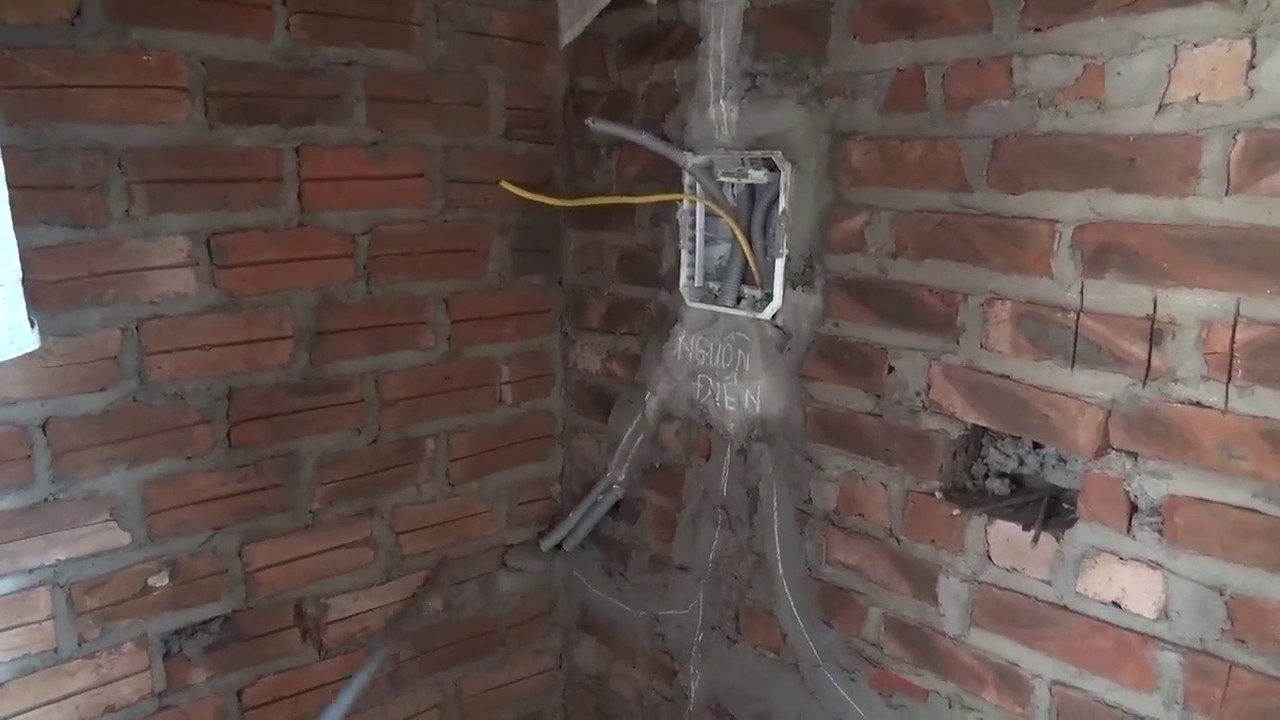 Củng cố
- Đánh dấu X vào những đáp án đúng với đặc điểm của mạng điện trong nhà:
1. Có điện áp định mức là 380V
2. Có rất nhiều loại đồ dùng điện
3. Mỗi đồ dùng điện tiêu thụ điện năng khác nhau
4. Công suất của các đồ dùng điện giống nhau
5. Điện áp của đồ dùng điện phù hợp với điện áp của mạng điện
X
X
X
trß ch¬i « ch÷
1
®a
2
®a
3
®a
4
®a
5
®a
6
®a
Lµ mét yªu cÇu cña m¹ng ®iÖntrong nhµ
Lµ mét phÇn tö cña m¹ch ®iÖn cã chøc n¨ng ®o ®Õm ®iÖn n¨ng?
ThiÕt bÞ dïng ®Ó hç trî cho c¸c ®å dïng cã ®iÖn ¸p thÊp h¬n ®iÖn ¸p cña m¹ng ®iÖn trong nhµ lµ g×?
M¹ng ®iÖn trong nhµ nhËn n¨ng l­îng ®iÖn tõ m¹ng ®iÖn nµo?
Mạch điện nhận điện năng  từ mạng
phân phối gọi là mạch điện gì ?
Lµ n¨ng l­îng cung cÊp cho c¸c ®å dïng ®iÖn.
¤ ch÷ bÝ mËt
BM
Mạng điện trong nhà
Đặc điểm
Cấu tạo
Yêu cầu
- Đảm bảo cung cấp đủ điện
- Đảm bảo an toàn cho người sử dụng và ngôi nhà.
- Dễ dàng kiểm tra và sữa chữa
- Sử dụng thuận tiện, chắc, đẹp.
Gồm các phần tử:
- Công tơ điện
- Dây dẫn điện
- Các thiết bị điện: đóng - cắt, bảo vệ và lấy điện
- Đồ dùng điện
1.Có điện áp định mức là 220V
2. Đồ dùng điện của mạng điện trong nhà rất đa dạng
3. Điện áp định mức của các thiết bị, đồ dùng điện phải phù hợp với điện áp mạng điện.
H­íng dÉn häc ë nhµ
Häc bµi vµ tr¶ lêi c©u hái sgk/175. T×m hiÓu thªm cÊu t¹o cña m¹ng ®iÖn trong nhµ ë gia ®×nh vµ x· héi- §äc nghiªn cøu tr­íc bµi 51: ThiÕt bÞ ®ãng c¾t vµ lÊy ®iÖn cña m¹ng ®iÖn trong nhµ.